ОТДЕЛЕНИЕ СРАВНИТЕЛЬНОГО ПРАВОВЕДЕНИЯ
Юридического Института 
Сибирского федеральногоуниверситета
Отделение сравнительного правоведения ЮИ СФУ
Набирается одна группа - 30 человек из числа поступивших в Юридический институт (бакалавры, специалисты);
15 студентов изучают немецкий язык
15 студентов изучают английский язык – из них половина студентов изучают второй язык – китайский +
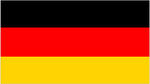 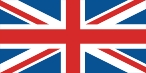 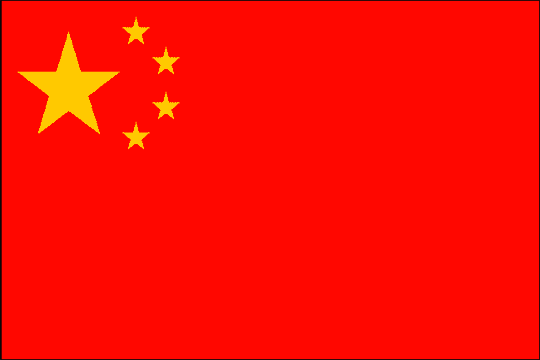 Набор на ОСП
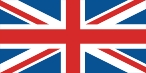 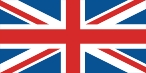 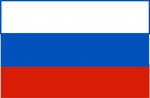 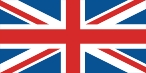 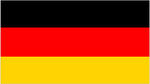 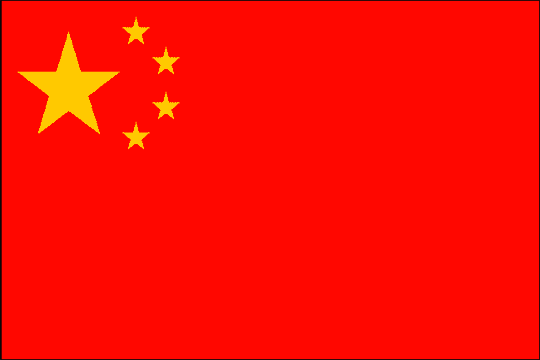 Выпускники ОСП ЮИ СФУ получают два диплома:
Диплом юриста
Диплом о дополнительной квалификации «Переводчик в сфере профессиональной коммуникации»
12 студентов обучаются в университете Пассау (ФРГ)
1 студентка обучается в университете США
3 студента обучаются в Карловом университете г. Прага (Чехия)
24 выпускника получили степень магистра права
в европейских университетах
3 выпускника в Германии заканчивают написание работы для защиты степени доктора права, двое уже защитили докторскую диссертацию.
ОСП сегодня:
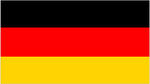 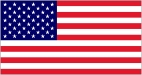 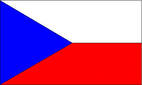 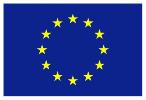 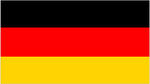 С момента создания ОСП в 1998г в Германии, Нидерландах, США, Чехии, Финляндии
прошли обучение более 240 студентов
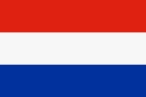 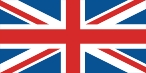 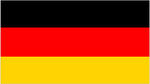 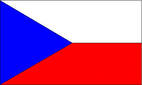 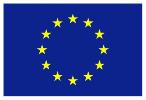 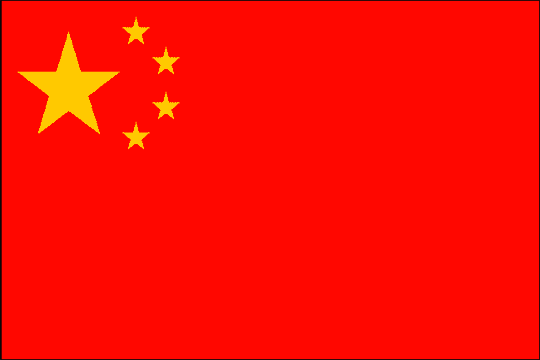 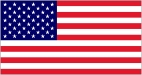 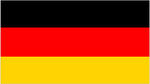 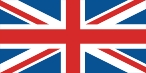 Наши студенты
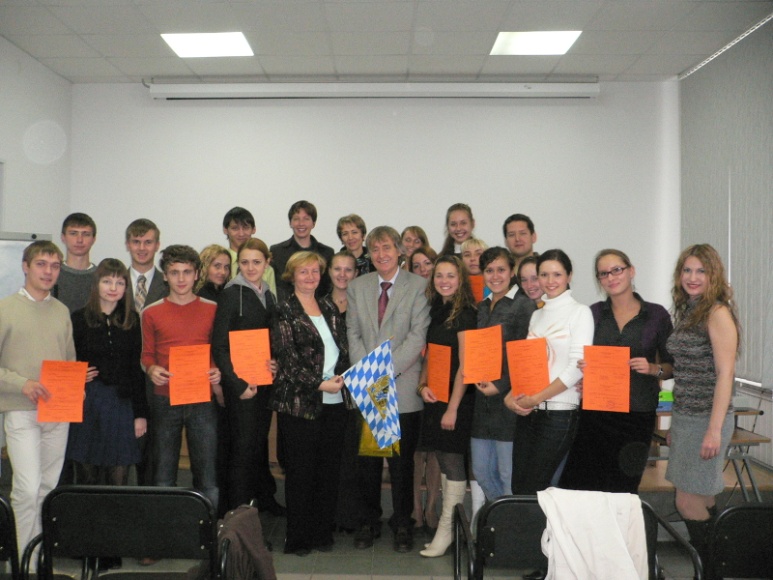 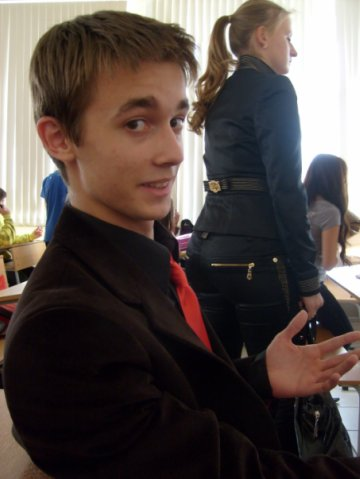 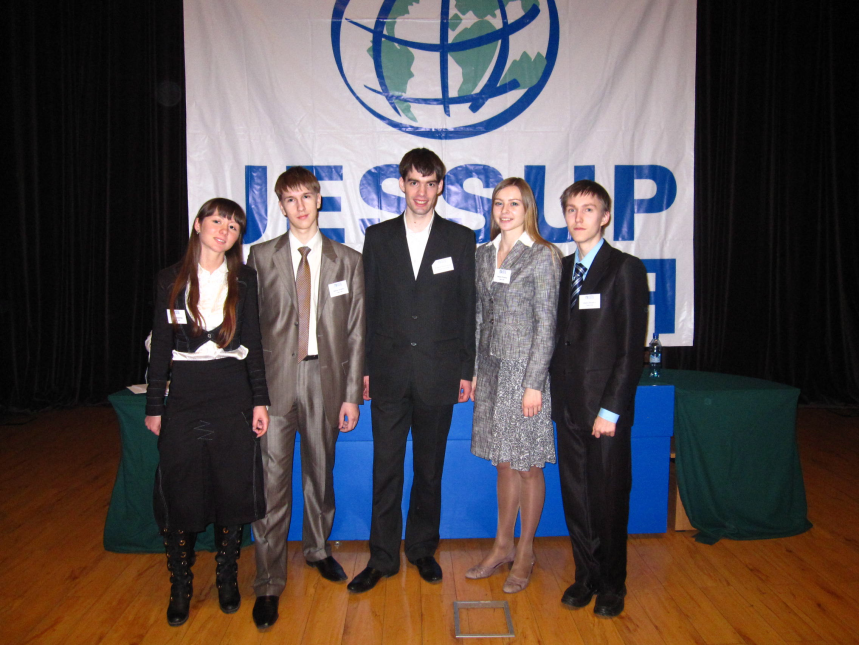 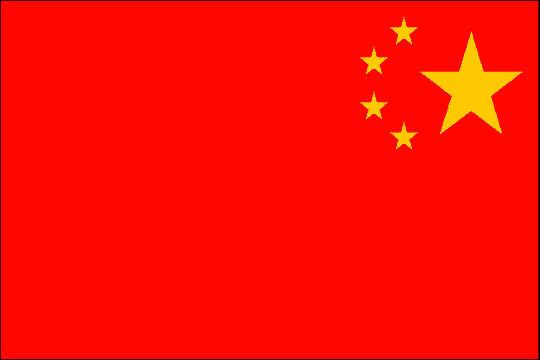 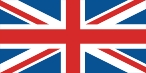 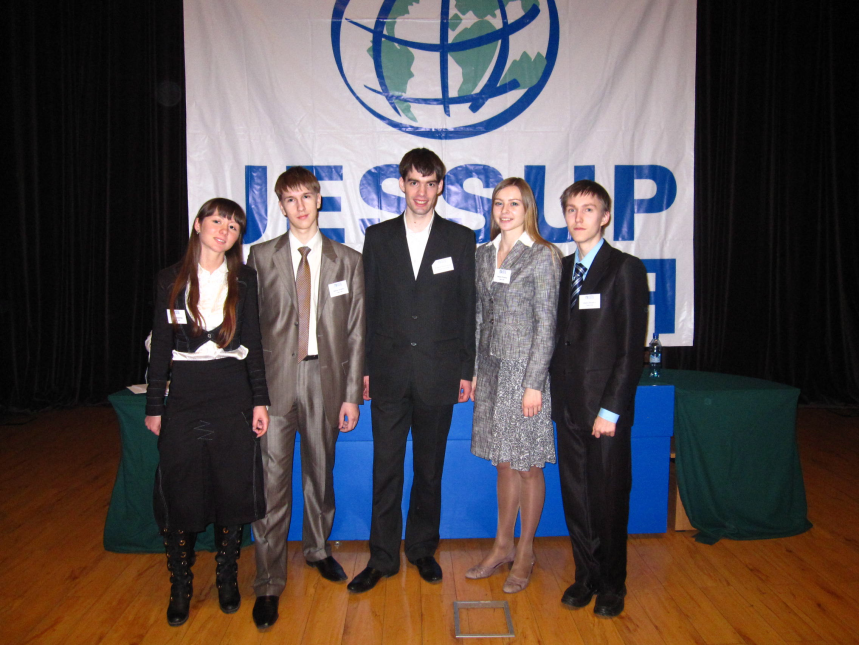 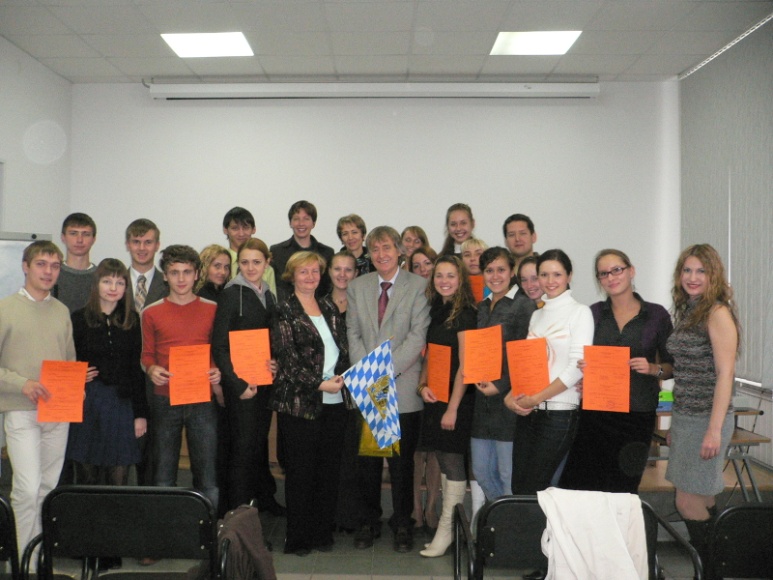 Конкурс имени Ф. Джессопа
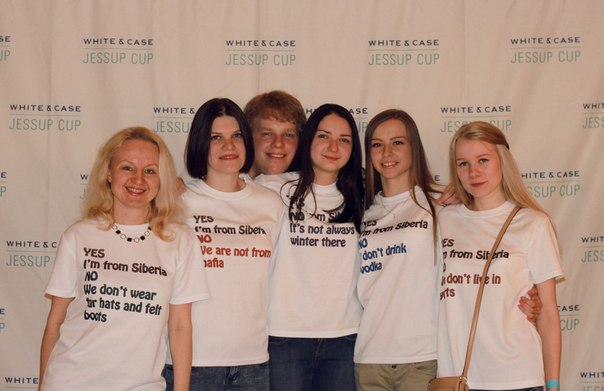 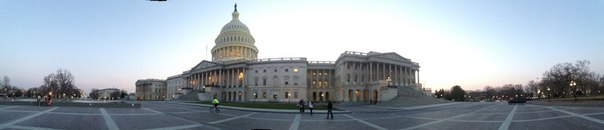 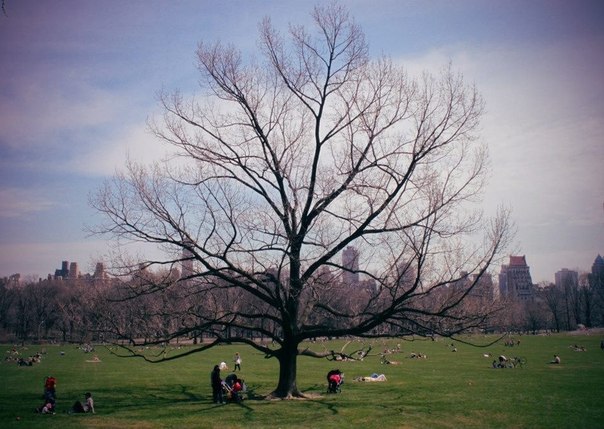 Немецкое отделение ОСП
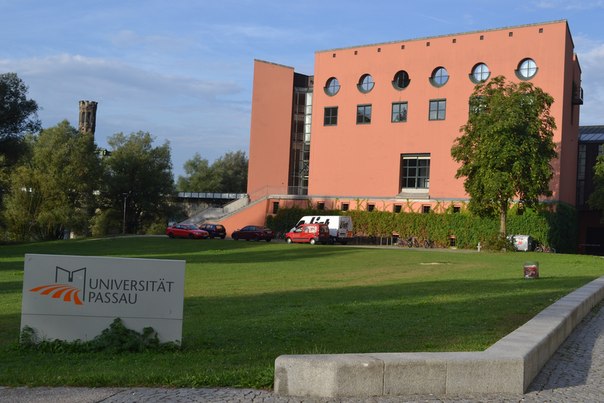 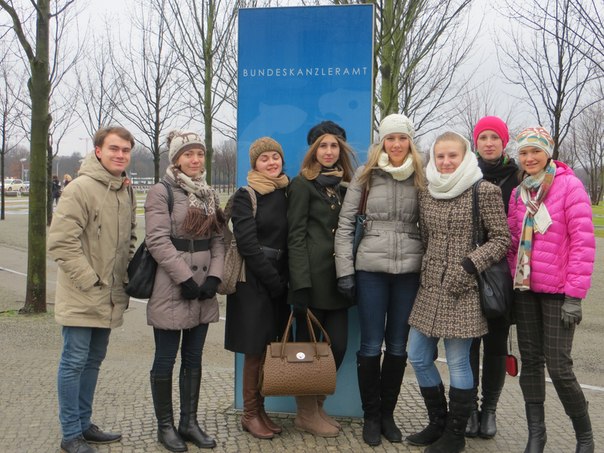 Passau
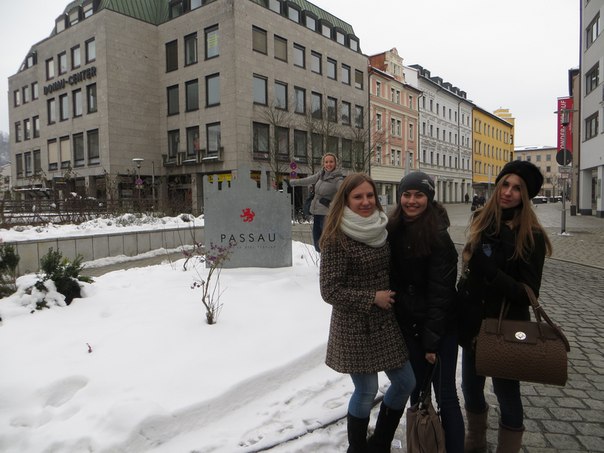 Из Германии с любовью
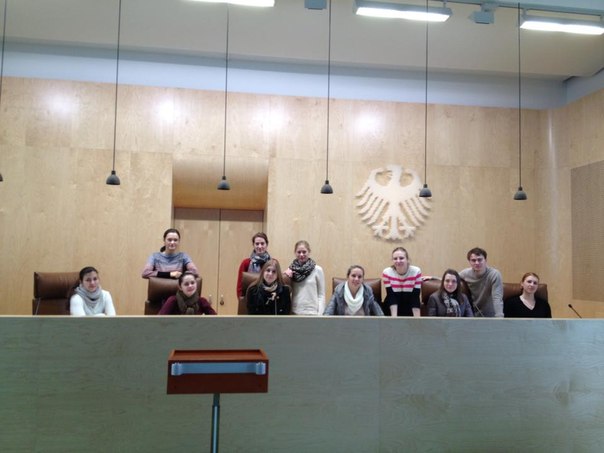 ОСП в Китае 2012
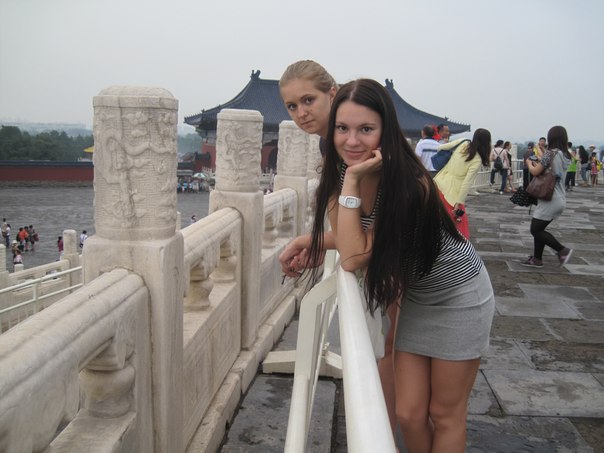 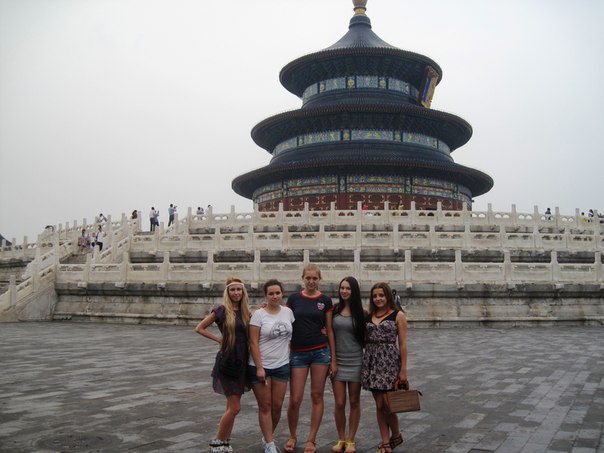 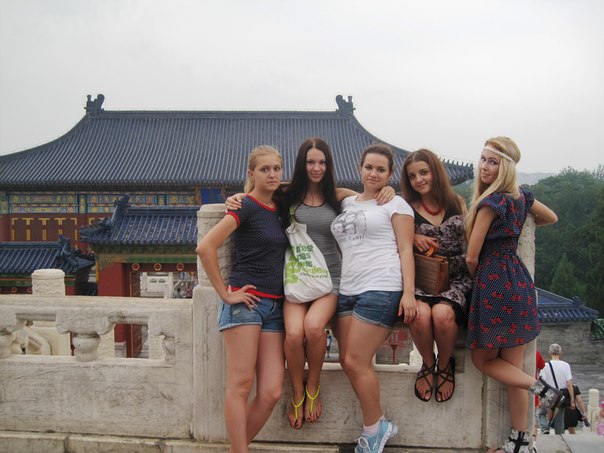 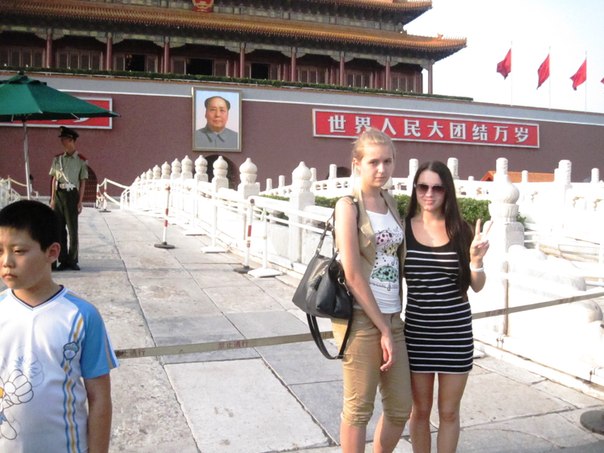 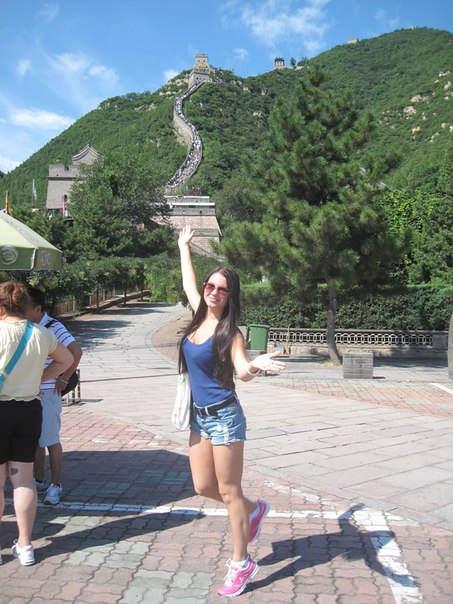 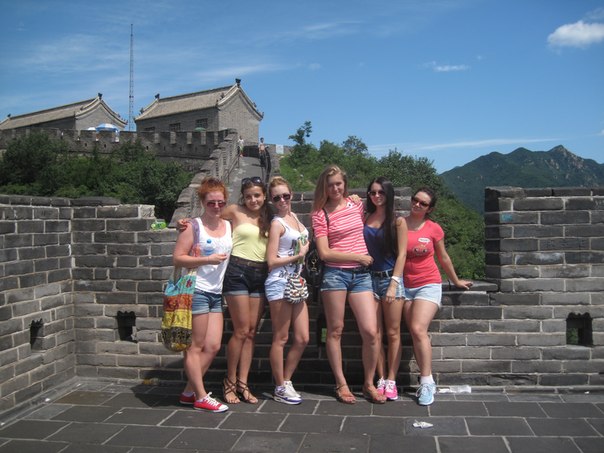 Спасибо за внимание!